Режим
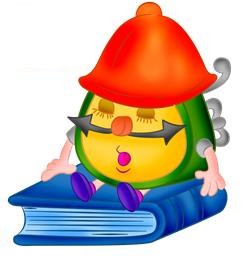 дня
школьника
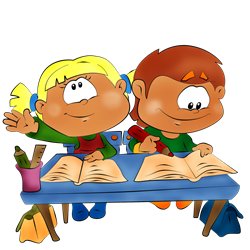 Цель проекта:
проанализировать свой день,
распределить все важные
 дела по времени
Изучить нужную литературу по теме
Выступить по теме со сценкой на классных часах и выпустить  газету
Научиться работать  в группе и самостоятельно
Задачи
Изучить значение режима дня для школьников
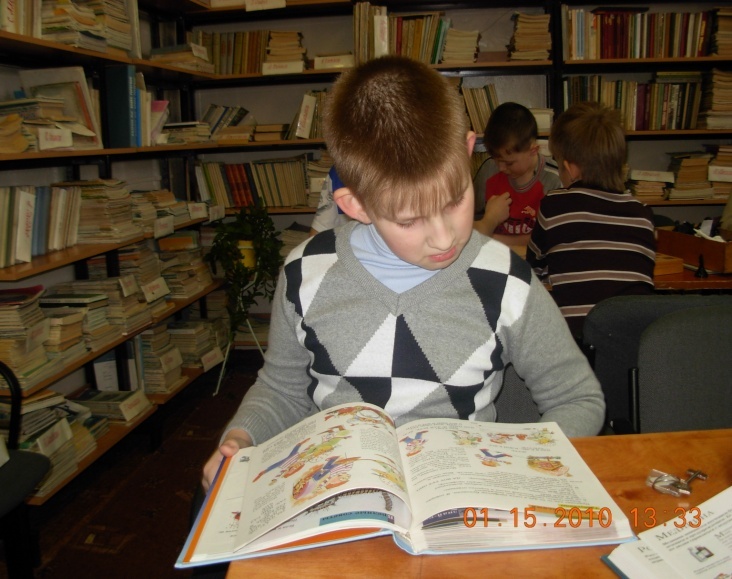 В библиотеке
мы изучили литературу
   по теме проекта:
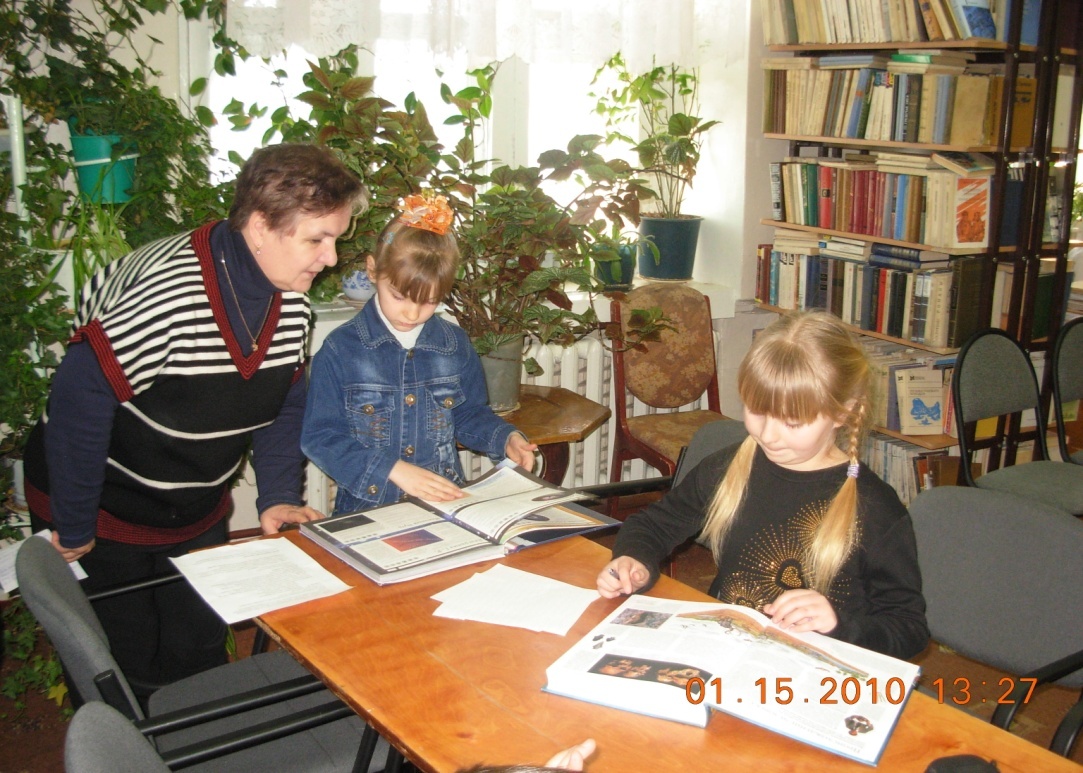 «Режим дня»
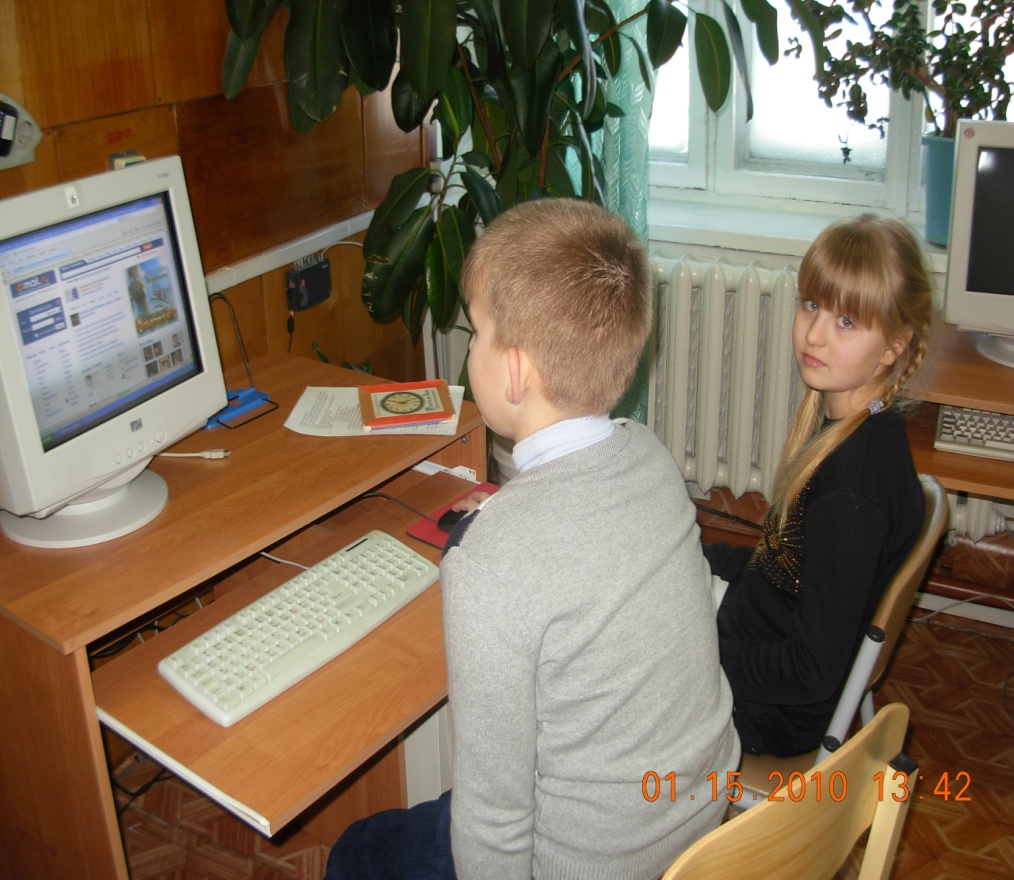 Нашли нужную 
информацию 
        в
интернете
Режим дня
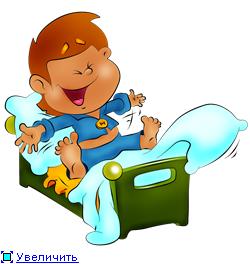 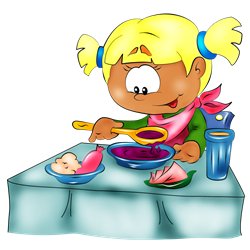 это правильное
распределение
времени
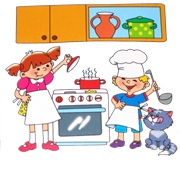 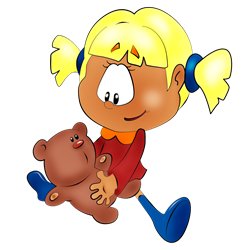 на основные
жизненные
потребности
человека
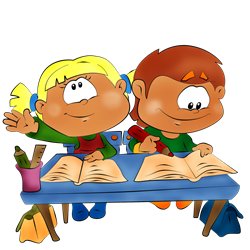 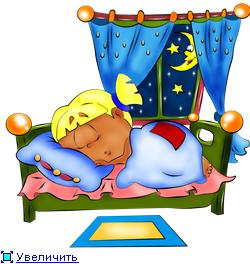 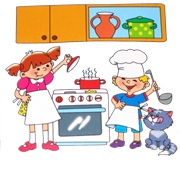 Бодрое настроение
Режим дня
Отличное самочувствие
Успехи 
в учёбе
Укрепление здоровья
1.Класс
2.В какое время ты ложишься спать?
    в учебные дни
    в выходные дни
3.Во сколько просыпаешься?
    в учебные дни
    в выходные дни
4.Всегда ли ты садишься за уроки  
в одно и то же время?
5.Сколько времени ты тратишь на подготовку домашнего        
 задания?
6.сколько времени ты проводишь у телевизора ?
    в учебные дни
    в выходные дни
Анкета «Режим дня»
сон
выходные
будни
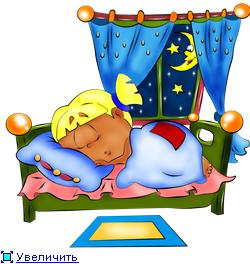 Норма сна 10-11 часов
домашнее задание
Время выполнения
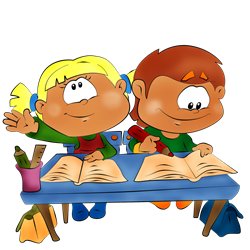 15.00 ч-17.00ч
Просмотр телепередач
Норма 1час
будни
выходные
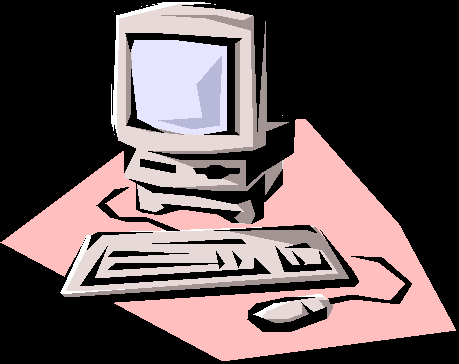 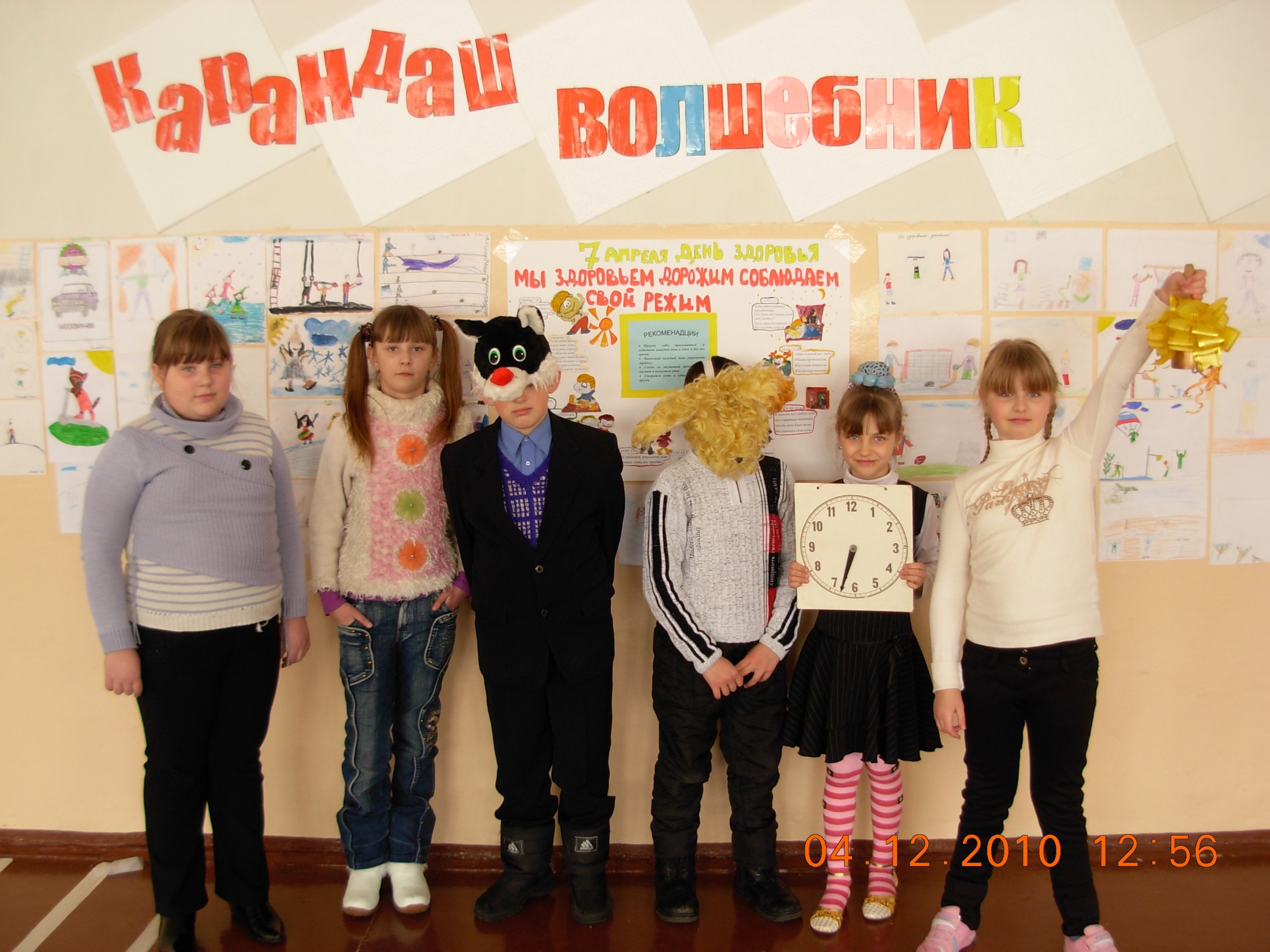 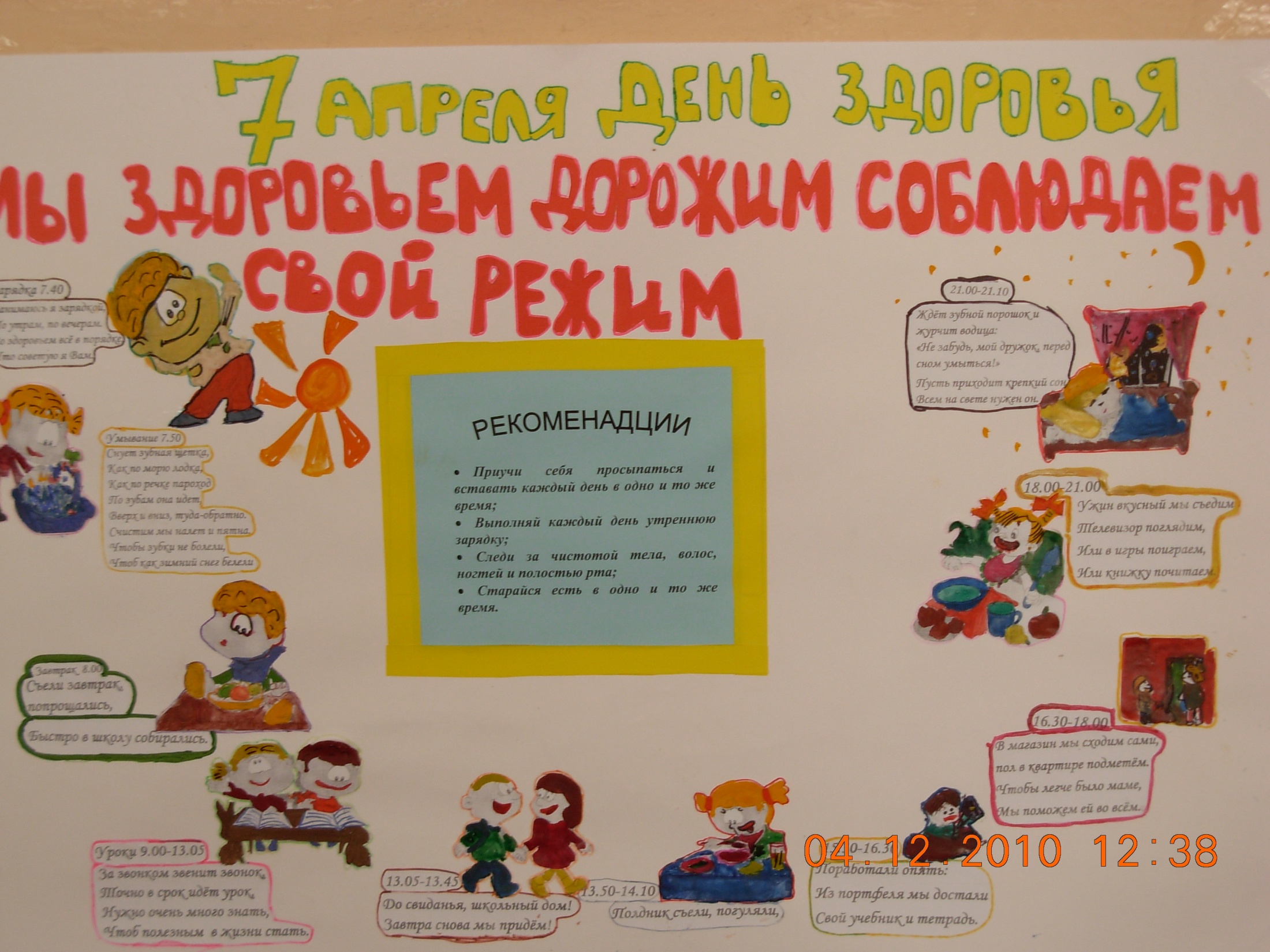 Мы научились:
1.Работать с  литературой по теме;
2.Находить нужную информацию
в интернете;
3.Составлять  режим дня;
4.Работать в группе;
Наши рекомендации:
1.Провести в классе конкурс на самое лучшее оформление
режима дня;

2.Провести конкурс рисунков «Мы здоровьем дорожим, 
соблюдаем свой режим;

                                        3.Объявить «день порядка».
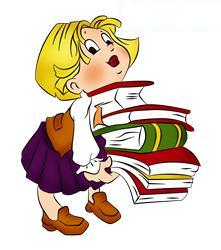